Integrating GEOS & JEDI and expanding GEOS capabilities for SWDA.
Ricardo Todling
NASA/Global Modeling and Assimilation Office

11th CCMC Workshop, College Park MD, 3-7June 2024
Joint Effort for Data-assimilation Integration (JEDI)
Why a framework for DA?                                            Who coordinates & contributes?
 
What is it?                                                                    How does it work? 

Where is it hosted?                                                      When will it be adopted (operationally)?

… and about JEDI-based SWDA?
ricardo.todling@nasa.gov
2
JEDI: Why a Framework for DA?
Most existing DA prediction systems are Fortran-based. Though many have evolved to become modular, they don’t employ code abstraction and generic concepts (viz., Fortran abstraction is a relatively new concept).  

A consensus grew in the community that it needed software to allow for:
	Enhanced collaboration across institutions.
	Separation of concerns (i.e., avoid interdependency and developers from “stepping on each other’s toes”).
	Ease of software maintenance.
	Flexible code optimization.
	Quick implementation of novel science features 
             Quick transitioning of changes to real-time operational applications.

Nearly 15 years ago Yannick Tremolet  and Mike Fisher (back then, both at ECMWF) introduced the Object-Oriented Prediction System (OOPS): an abstract layer (written in C++) to manipulate DA objects without need for specifics on model, observation operators, and similar entities necessary for DA. 

ECMWF committed to the OOPS effort making it operational a couple of years ago.

The rest of the DA community recognized the power of OOPS and agreed for it to form the basis of the Joint Effort for Data assimilation Integration (JEDI) through a partnership with various US institutions.
Obviously the story is never this smooth, quite a lot  of debate, disagreement, concerns and resistance to change had to be overcome, before the dust settled.
ricardo.todling@nasa.gov
3
JEDI: Who coordinates & contributes?
Formal Partnership
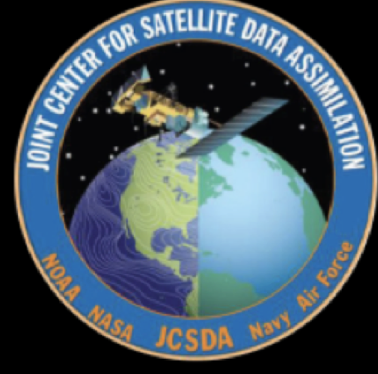 JEDI is a collaborative effort coordinated by the Joint Center for Satellite Data Assimilation  in partnership and support  with four major US agencies. 

The collaboration also benefits from associated partners on an informal basis, whose contributions has been of paramount significance.
JCSDA: Coordination
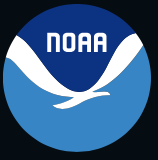 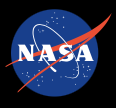 NESDIS
National Weather Service
Office of Atmospheric Research
Earth Science Division
Heliophysics Division
Informal Partnership
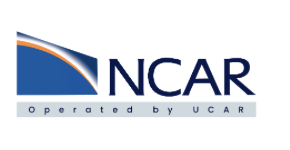 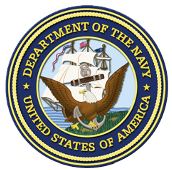 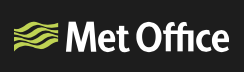 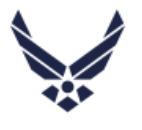 Naval Research Laboratory
Oceanographers of the NAVY
NRL Washington DC
Airforce Weather
ricardo.todling@nasa.gov
4
JEDI: What is it?
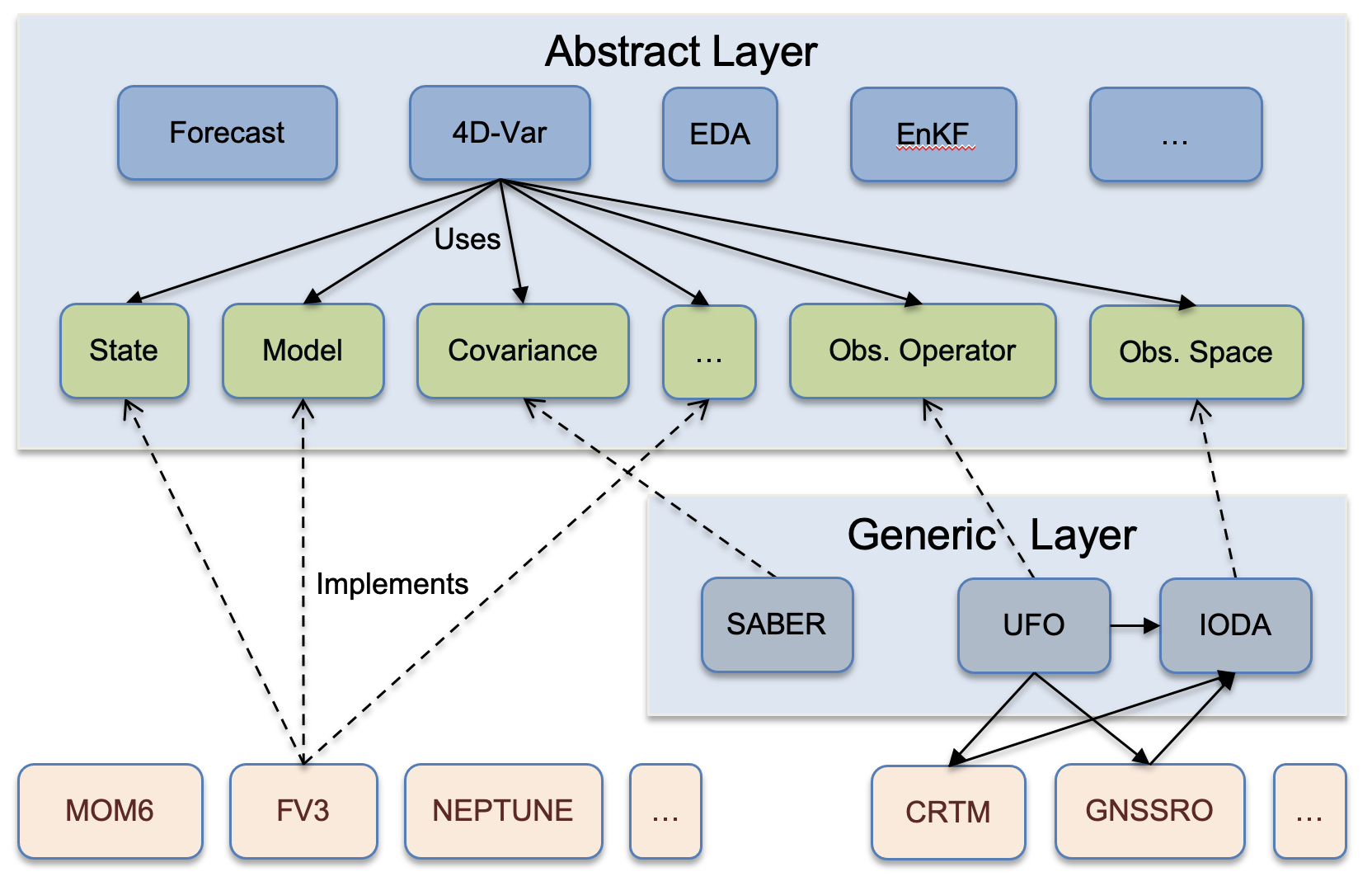 OOPS
Generic
Algorithms
Model agnostic DA
Abstract 
Interfaces
Generic Layer provides link to specific key DA operators: covariance models; observation operators, etc.
Generic
Implementations
Specific
Implementations
Original slide from JCSDA Tutorial
Remarks on Software & Infrastructure: 
OOPS is largely written in C++.
C++ to FORTRAN interfacing allows use of heritage code (that’s been properly sanitized).
Support for multiple computing architectures; advanced optimization (GPUs, etc).
Interfacing to Python and ML capabilities in works.
ricardo.todling@nasa.gov
5
JEDI: What is it?
Interfaced Observers (so far)
Make up Unified Observation Operator (UFO)
The OOPS capabilities (still adding)
Interfaced Models (so far)
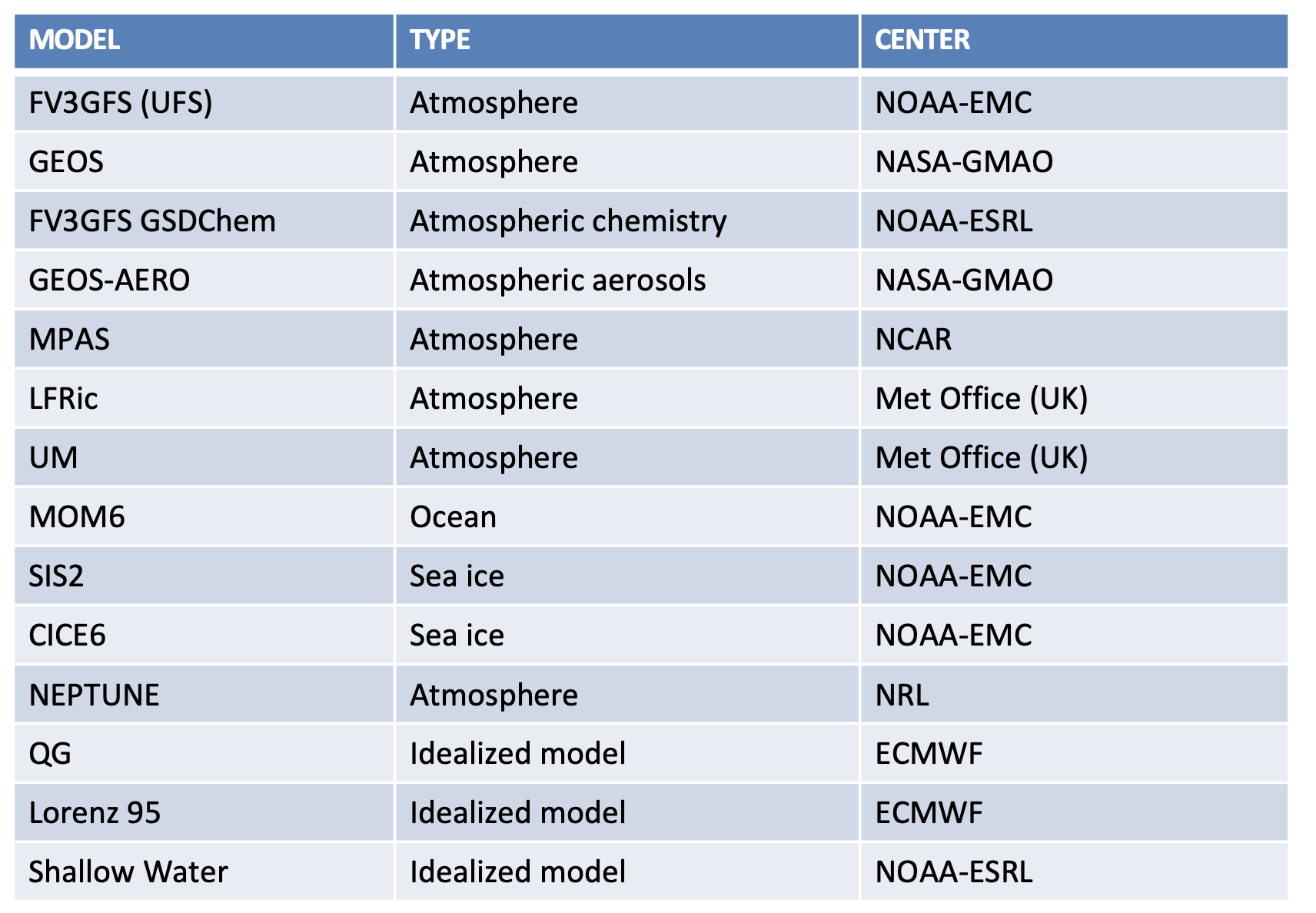 Original list from JCSDA Tutorial
A key benefit to the common infrastructure is the shared nature of the 
observation operators and their immediate availability to any (meaningful) 
model. UFO is where any institution most directly benefits from other’s efforts.
(cont.)
ricardo.todling@nasa.gov
6
JEDI: How does it work?(GEOS integration as an illustration)
BCs
Schematic of Current GEOS Forward Processing (FP; near-real-time)
OBS
The current GMAO hybrid 4DEnVar Atmospheric Data Assimilation System supports variations applications:

 The 12.5 km GEOS-FP (near-real-time, quasi op).
 A 25 km GMAO OSSE.
 A 25 km MERRA-21C (about to).

The ADAS Workflow also supports other Var flavors, in particular, traditional 3DVar which is used for multiple purposes, from research to Instrument Teams deliverables.

GMAO is transitioning to JEDI in a phased approach:

Replace deterministic atmos analysis (Hyb 4DEnVar).
Replace ensemble analysis (EnSRF to LETKF or EDA).
Replace workflow (SWELL).
Hybrid GSI
25 km
GOES AGCM
12.5 km
IAU
BKG
BKG
ICs
Recenter Ensemble
Ens for hybrid Analysis
Deterministic ADAS
BCs
Ensemble Analysis
(EnSRF)
50 km
En-OmB
OBS
Ensemble of GSI-Based Observers
En-IAU
En-BKG
Ensemble of 
GEOS AGCM’s
50 km
En-BKG
En-ICs
Ensemble ADAS
ricardo.todling@nasa.gov
7
JEDI: How does it work?(GEOS integration as an illustration)
BCs
Schematic of Current GEOS Forward Processing (FP; near-real-time)
OBS
The current GMAO hybrid 4DEnVar Atmospheric Data Assimilation System supports variations applications:

 The 12.5 km GEOS-FP (near-real-time, quasi op).
 A 25 km GMAO OSSE.
 A 25 km MERRA-21C (about to).

The ADAS Workflow also supports other Var flavors, in particular, traditional 3DVar which is used for multiple purposes, from research to Instrument Teams deliverables.

GMAO is transitioning to JEDI in a phased approach:

Replace deterministic atmos analysis (Hyb 4DEnVar).
Replace ensemble analysis (EnSRF to LETKF or EDA).
Replace workflow (SWELL).
Hybrid JEDI-VAR
25 km
GOES AGCM
12.5 km
IAU
BKG
BKG
ICs
Recenter Ensemble
Ens for hybrid Analysis
Deterministic ADAS
BCs
Ensemble Analysis
(EnSRF)
50 km
En-OmB
OBS
Ensemble of GSI-Based Observers
En-IAU
En-BKG
Ensemble of 
GEOS AGCM’s
50 km
En-BKG
En-ICs
Ensemble ADAS
ricardo.todling@nasa.gov
8
JEDI: How does it work?(GEOS integration as an illustration)
BCs
Schematic of Current GEOS Forward Processing (FP; near-real-time)
OBS
The current GMAO hybrid 4DEnVar Atmospheric Data Assimilation System supports variations applications:

 The 12.5 km GEOS-FP (near-real-time, quasi op).
 A 25 km GMAO OSSE.
 A 25 km MERRA-21C (about to).

The ADAS Workflow also supports other Var flavors, in particular, traditional 3DVar which is used for multiple purposes, from research to Instrument Teams deliverables.

GMAO is transitioning to JEDI in a phased approach:

Replace deterministic atmos analysis (Hyb 4DEnVar).
Replace ensemble analysis (EnSRF to LETKF or EDA).
Replace workflow (SWELL).
Hybrid JEDI-VAR
25 km
GOES AGCM
12.5 km
IAU
BKG
BKG
ICs
Recenter Ensemble
Ens for hybrid Analysis
Deterministic ADAS
BCs
JEDI-LETKF
50 km
En-OmB
OBS
Ensemble of UFO
En-IAU
En-BKG
Ensemble of 
GEOS AGCM’s
50 km
En-BKG
En-ICs
Ensemble ADAS
ricardo.todling@nasa.gov
9
JEDI: How does it work?(GEOS integration as an illustration)
BCs
Schematic of Current GEOS Forward Processing (FP; near-real-time)
OBS
The current GMAO hybrid 4DEnVar Atmospheric Data Assimilation System supports variations applications:

 The 12.5 km GEOS-FP (near-real-time, quasi op).
 A 25 km GMAO OSSE.
 A 25 km MERRA-21C (about to).

The ADAS Workflow also supports other Var flavors, in particular, traditional 3DVar which is used for multiple purposes, from research to Instrument Teams deliverables.

GMAO is transitioning to JEDI in a phased approach:

Replace deterministic atmos analysis (Hyb 4DEnVar).
Replace ensemble analysis (EnSRF to LETKF or EDA).
Replace workflow (SWELL).
Hybrid JEDI-VAR
25 km
GOES AGCM
12.5 km
IAU
BKG
BKG
ICs
Recenter Ensemble
Ens for hybrid Analysis
Deterministic ADAS
BCs
JEDI-LETKF
50 km
En-OmB
OBS
Ensemble of UFO
En-IAU
En-BKG
Ensemble of 
GEOS AGCM’s
50 km
En-BKG
En-ICs
Ensemble ADAS
ricardo.todling@nasa.gov
10
JEDI: Where is it hosted?
JEDI is hosted on github: https://github.com/JCSDA-internal

General access (for those not in the collab): https://github.com/JCSDA

Its active community of developers exchanges ideas via slack: http://jcsda.slack.com/

Development is managed:
	via pull requests,
	reviewers are required/provided by community members,
	incorporation of changes is managed by JCSDA in an agile mode of working.

Regular meetings and code sprints provide avenues for planning, organizing & implementing development.

Tutorials and training are available, JEDI Academy  (in the process of being updated).

The flexibility of JEDI is such that institutions do not necessarily need to have their models exposed, i.e.,
	Specific components (models, etc) can reside in private repos.
	Though it is to the benefit of the community that codes are made available and shared.
	Sharing motivates tests in JEDI Skylab, a platform for testing DA for multiple applications.
	Containerized versions of Skylab releases are available.
ricardo.todling@nasa.gov
11
JEDI: When will it be adopted (operationally)?
As mentioned earlier, the core of JEDI, that is, OOPS is already operational at ECMWF (but not through JEDI itself).

Each institution has its own schedule for operationalizing JEDI.

Each institution is deciding on how to transition to JEDI: wholesale or piecemeal.

As discussed earlier, NASA GMAO has a phased approach to transition to JEDI in its GEOS-FP application. Once all phases complete, other applications of GEOS will immediately benefit from the transition, e.g., MERRA-3.
Single Instrument 
Single Variable
Single Instrument 
Multiple Variable
Single 
Observation
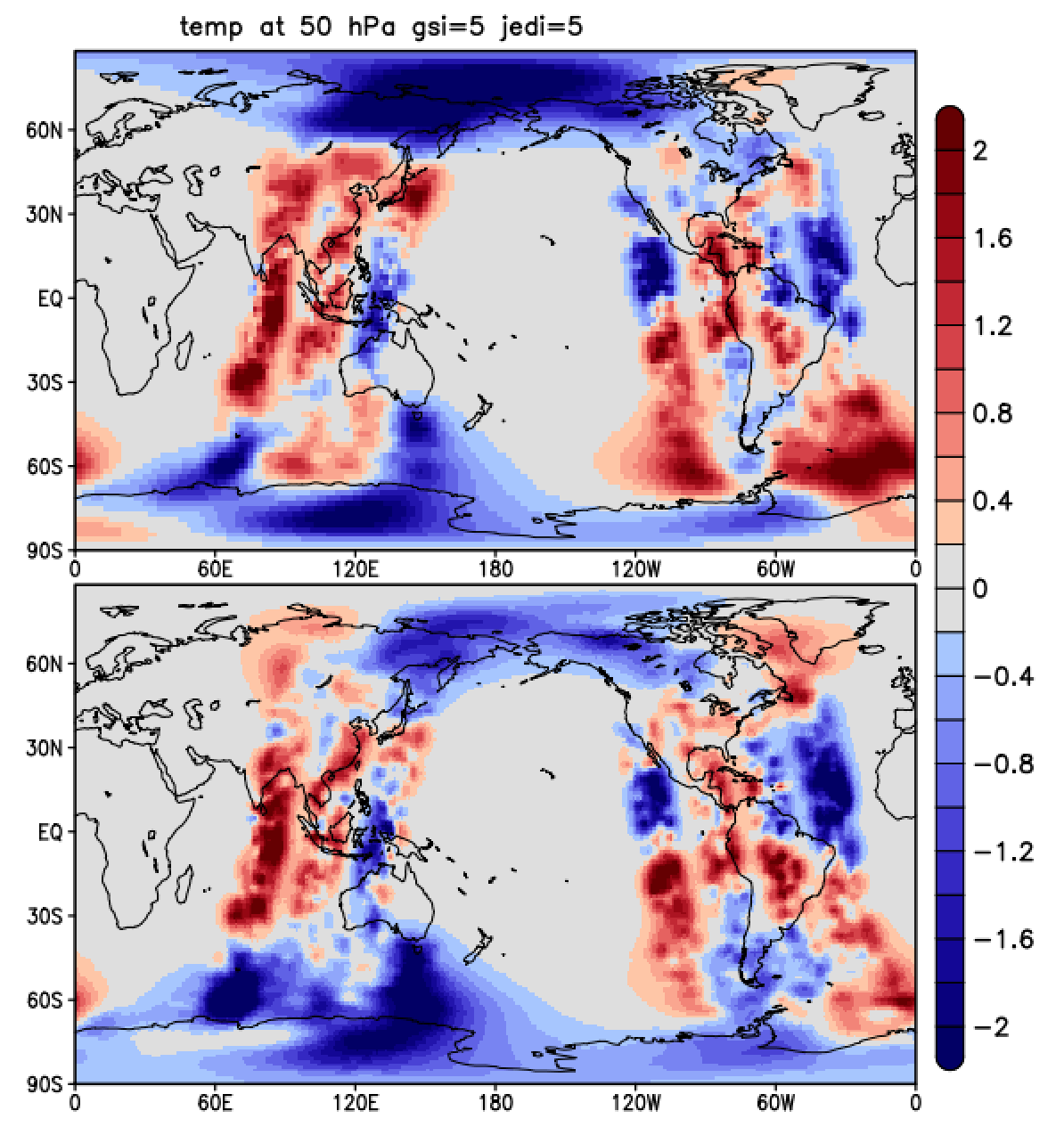 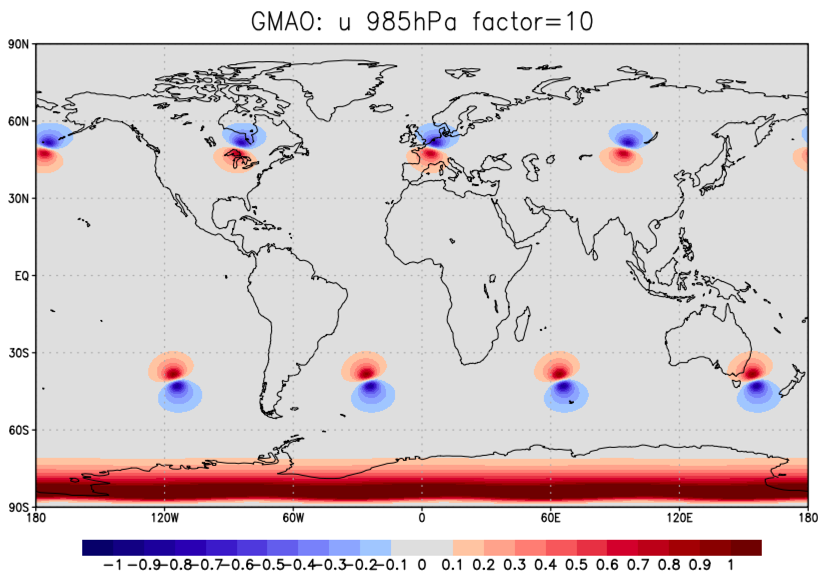 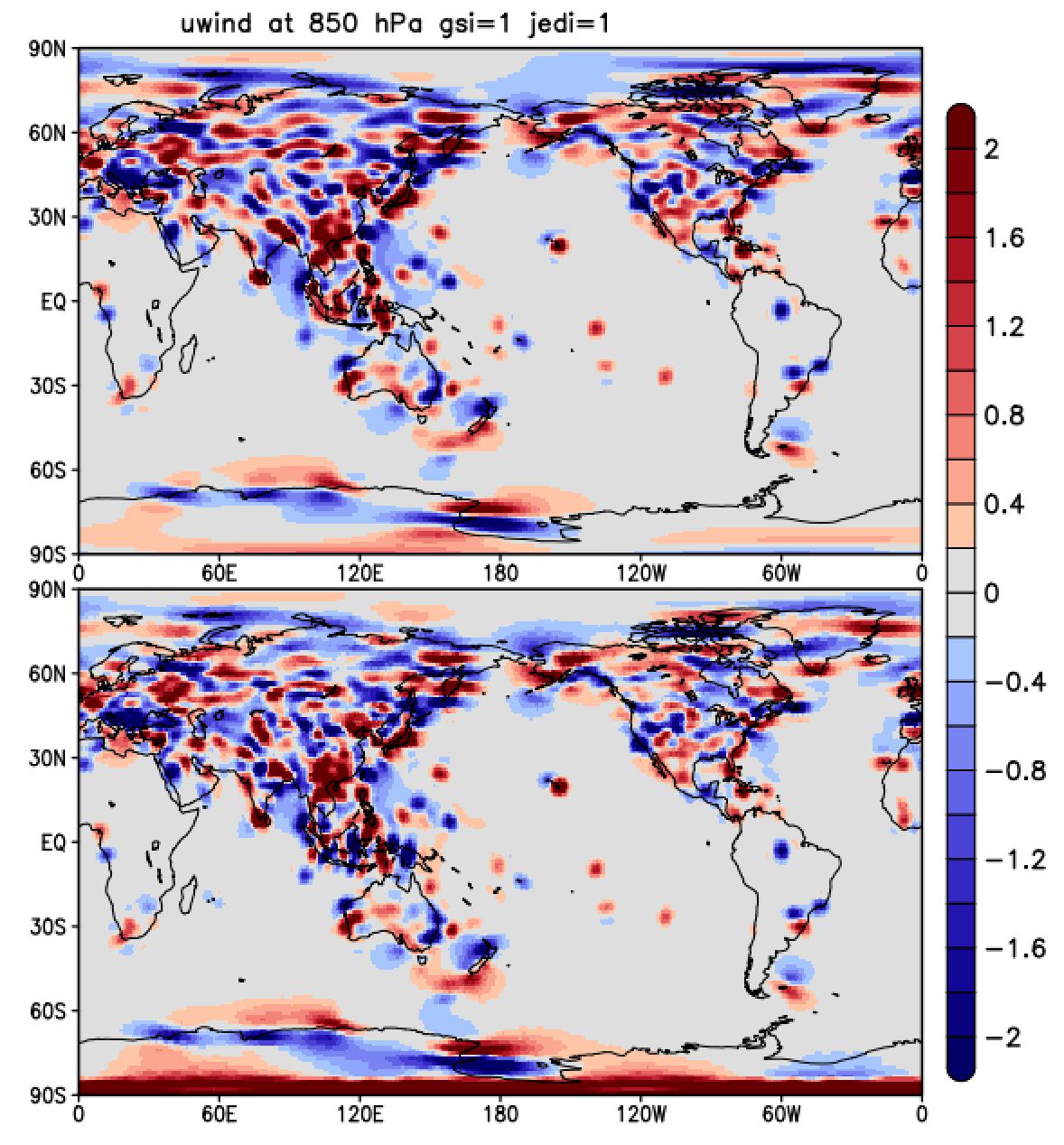 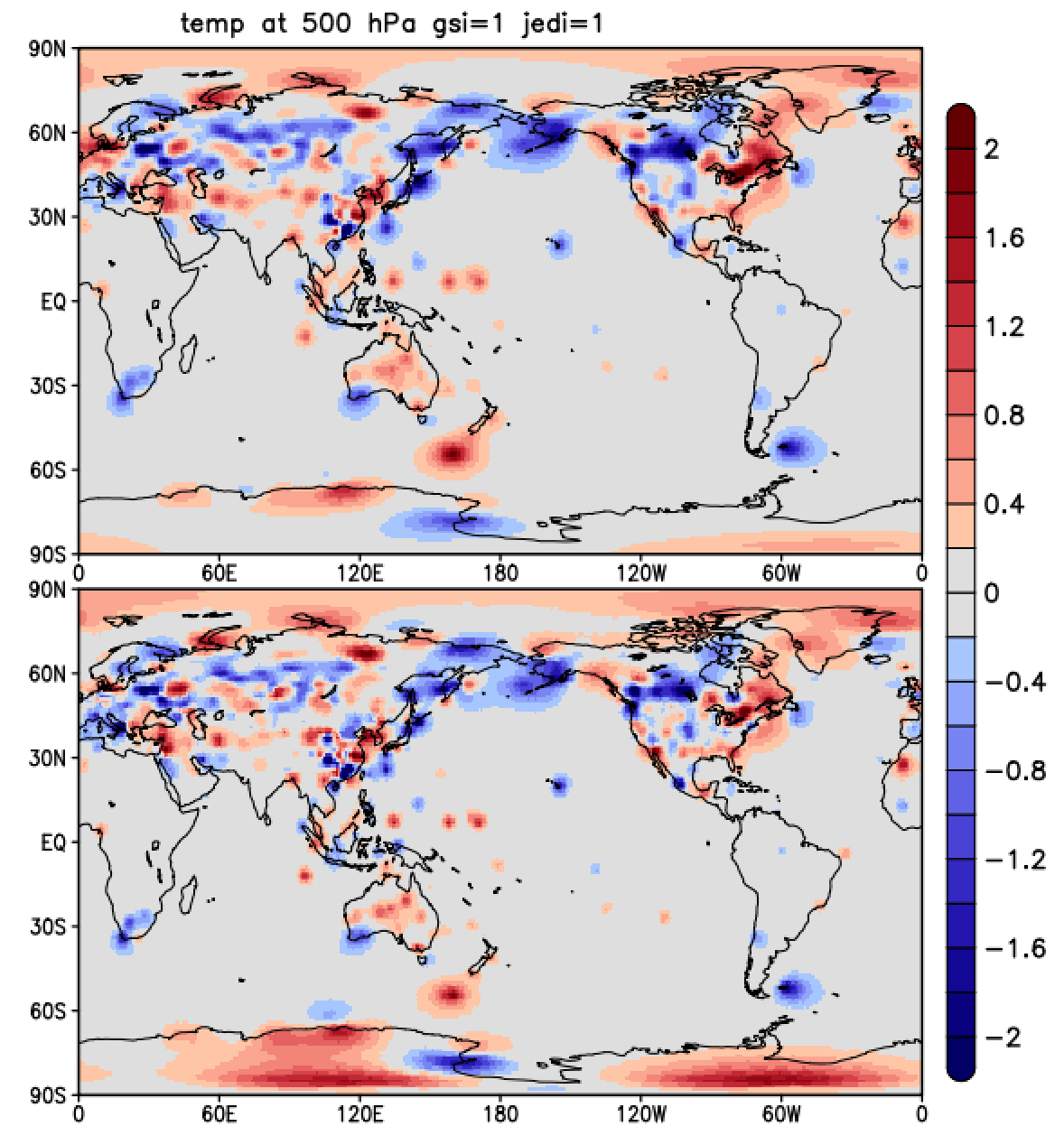 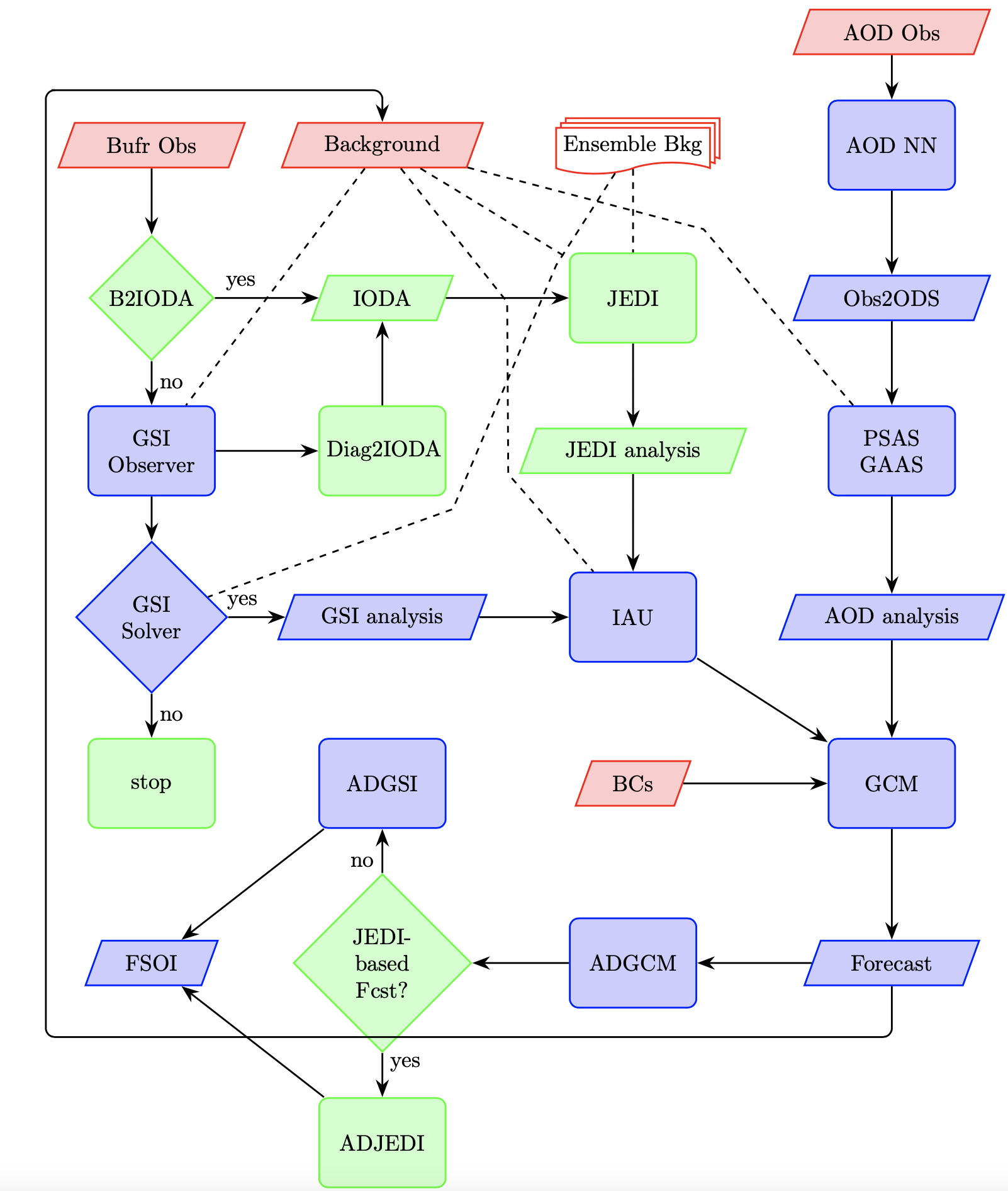 We have gone from a multitude of standalone (single-case) tests to fully cycled GEOS-JEDI.
GEOS JEDI ADAS Testbed (GEOS-JAT)
Near Complete 
Obs Cycling
In the illustration here, only the yellow writing corresponds to components transitioning at first (the atmospheric analysis and its adjoint).

This configuration is presently under testing, an actual implementation if expected before end of 2024.
Multiple Instrument 
Multiple Variable
Reduced 
Obs Cycling
Enhanced
Cycling 
Workflow
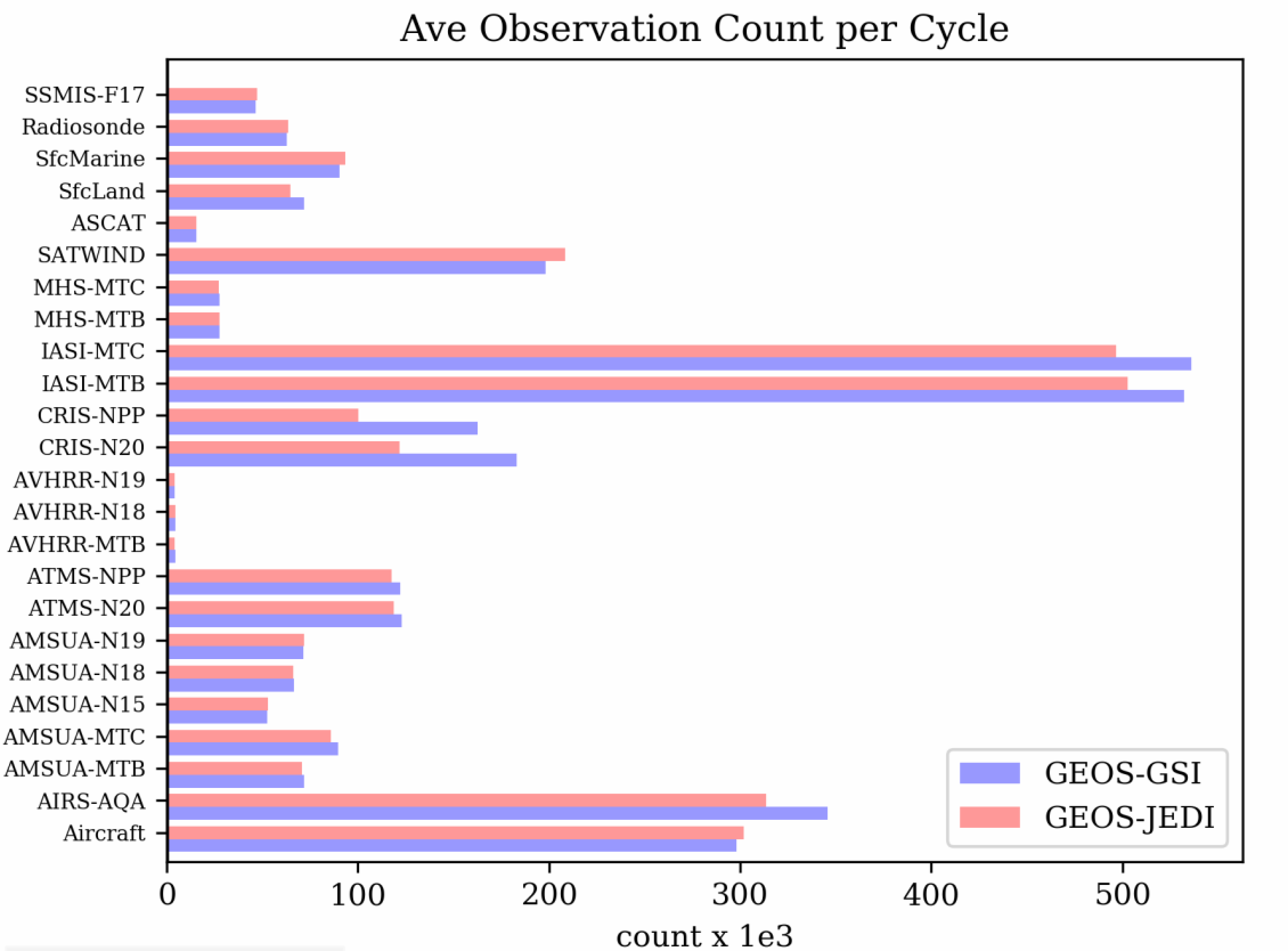 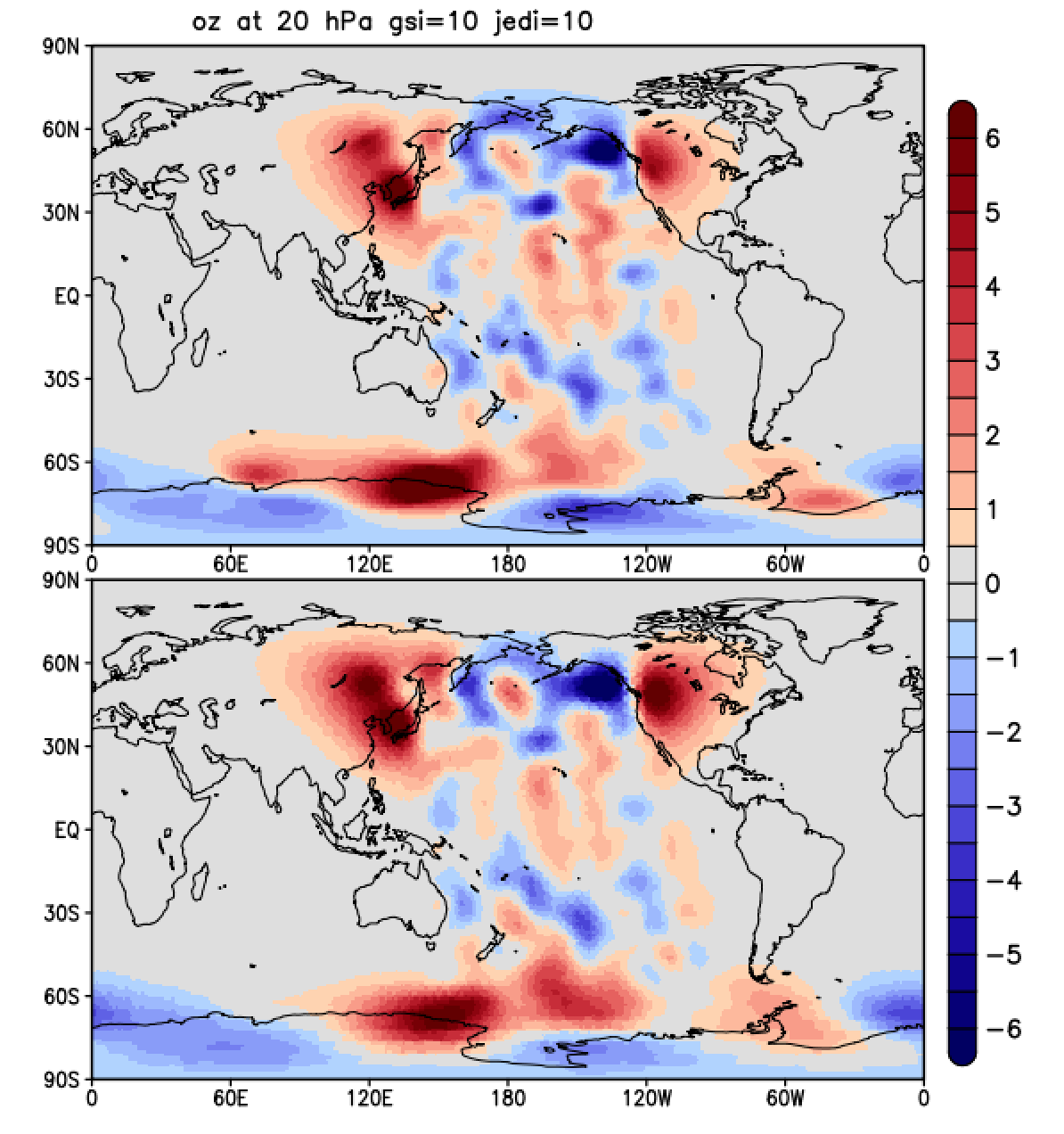 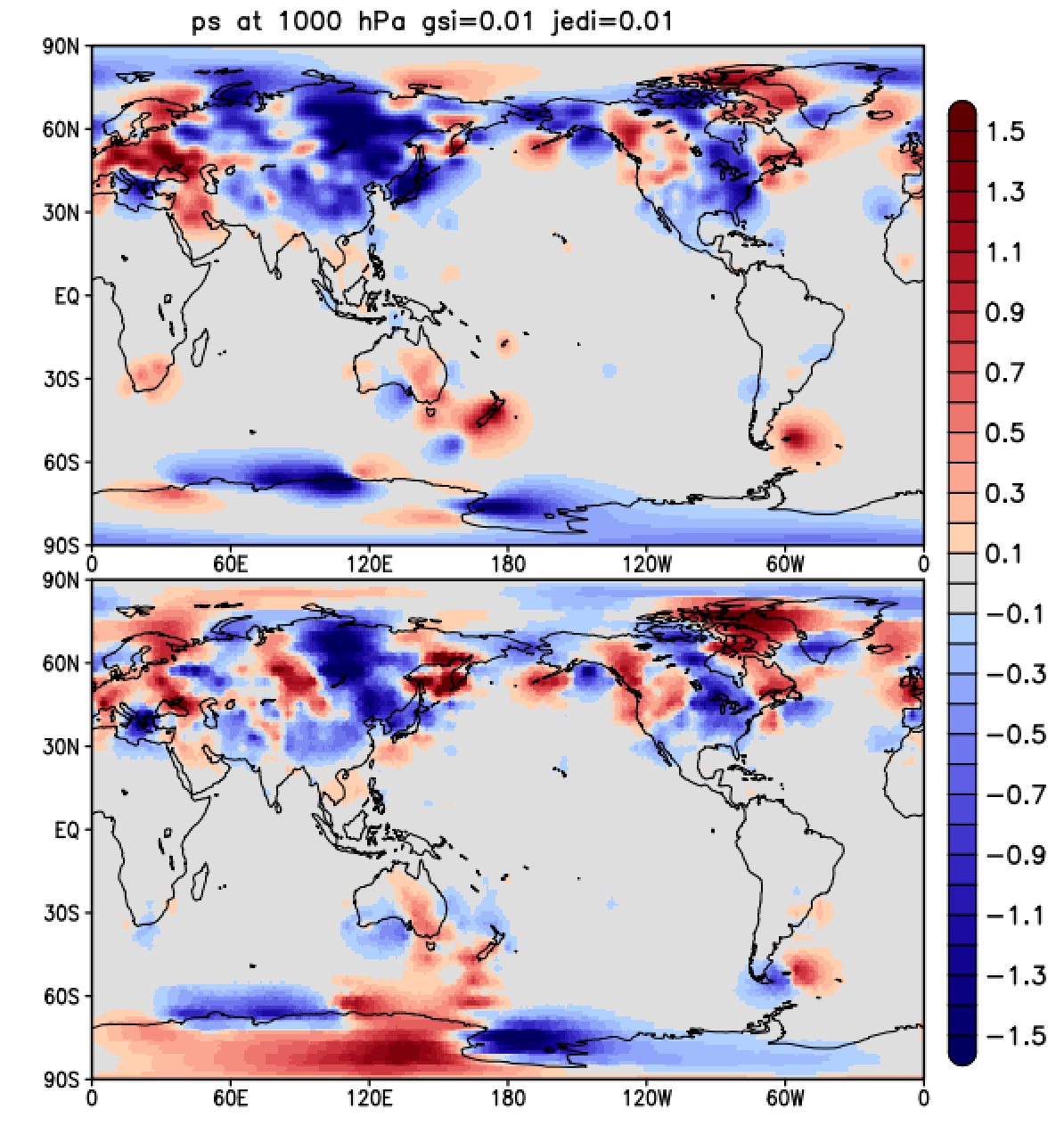 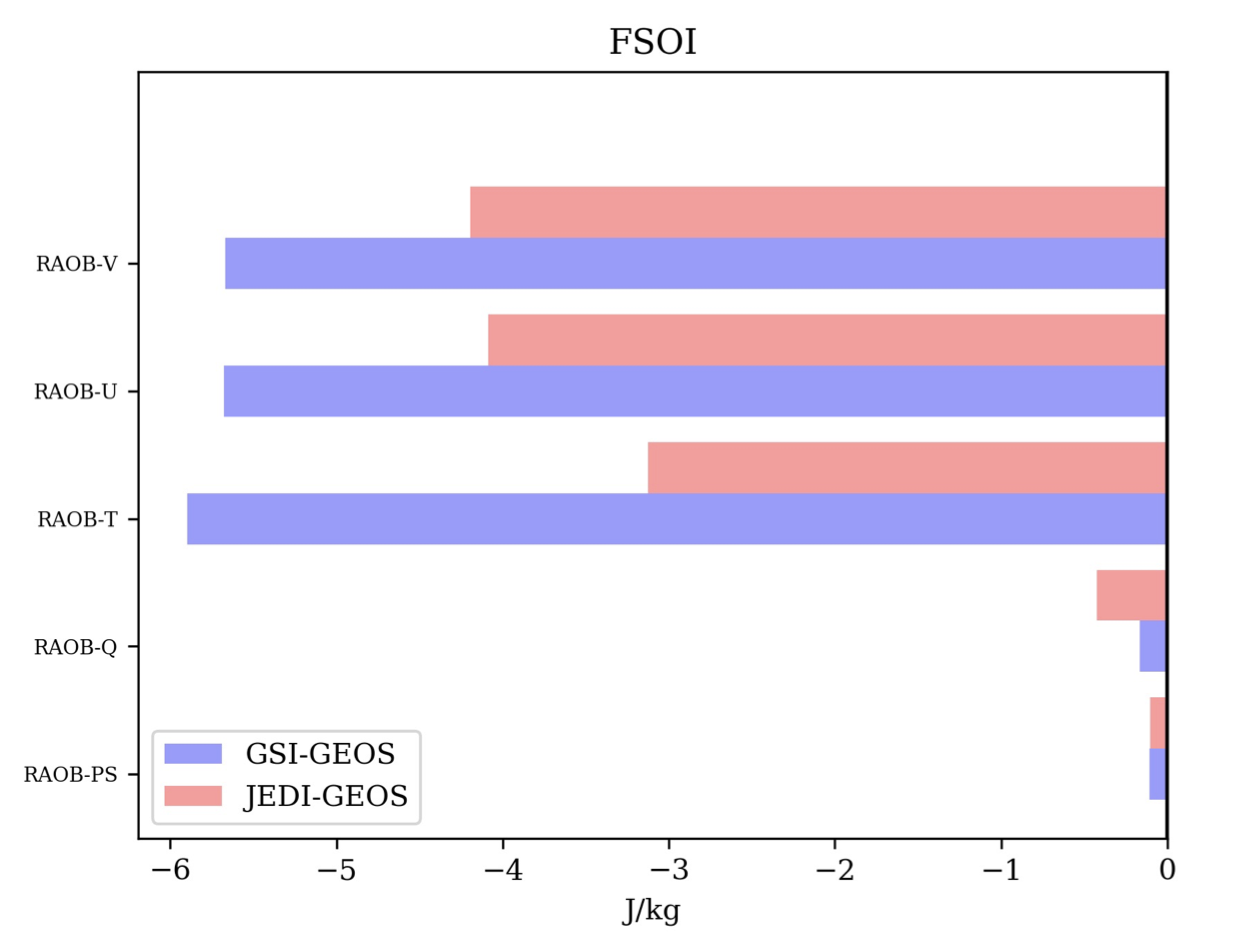 ricardo.todling@nasa.gov
12
GEOS-JEDI extension to Mesosphere Lower Thermosphere  (GEOS-MLT) DA
Sassi et al. are establishing a collaboration among Codes 675, 610.1, 674 & GMU to develop the capabilities for a GEOS-based MLT DA system.
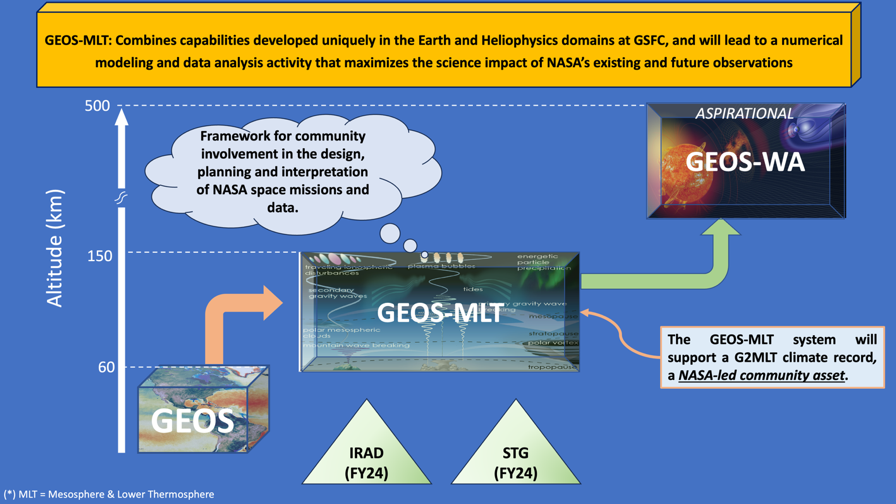 Long range significant add-ons: 
TIDI winds
 ICON winds and temperature
AIM SOFIE temperature
This work is not expected to require structural to be added to JEDI’s framework. This means that once the current effort to integrate GEOS 
with JEDI is complete, GEOS-MLT-JEDI should be basically available.
ricardo.todling@nasa.gov
13
Enabling JEDI beyond Terrestrial Applications: Ionospheric DA
On the Modeling Side …
On the Observations Side …
Terrestrial Weather Models
Unlike the previous application, this does require some extension in JEDI.

None of the changes should be structural; namely, the framework is easily extendable. 

Truly SWDA enabling.

Final goal is to implement ionosphere-neutral atmosphere using LETKF.

Future plans include JEDI thermosphere LETKF, followed by coupled ionosphere–thermosphere LEKF.
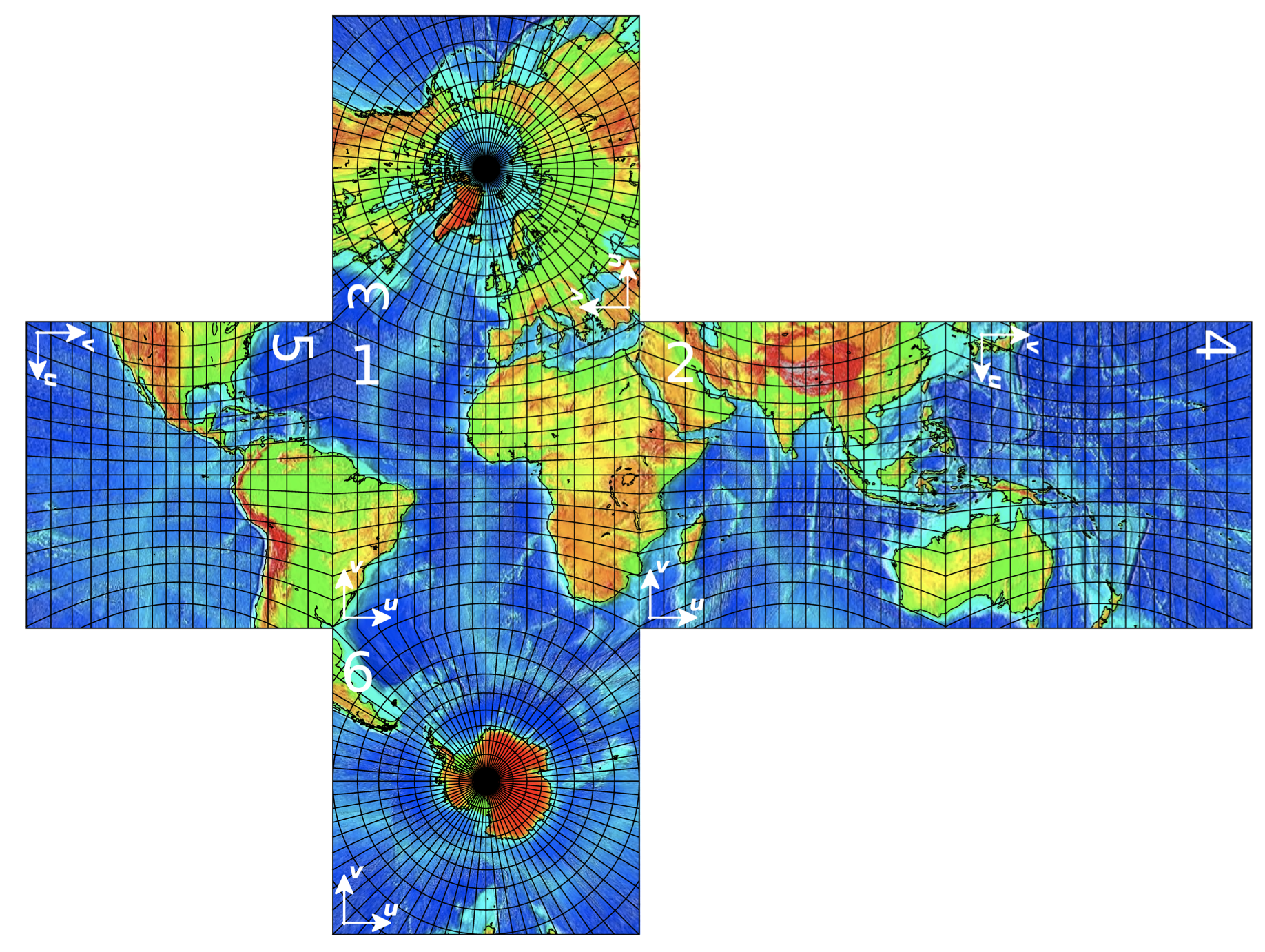 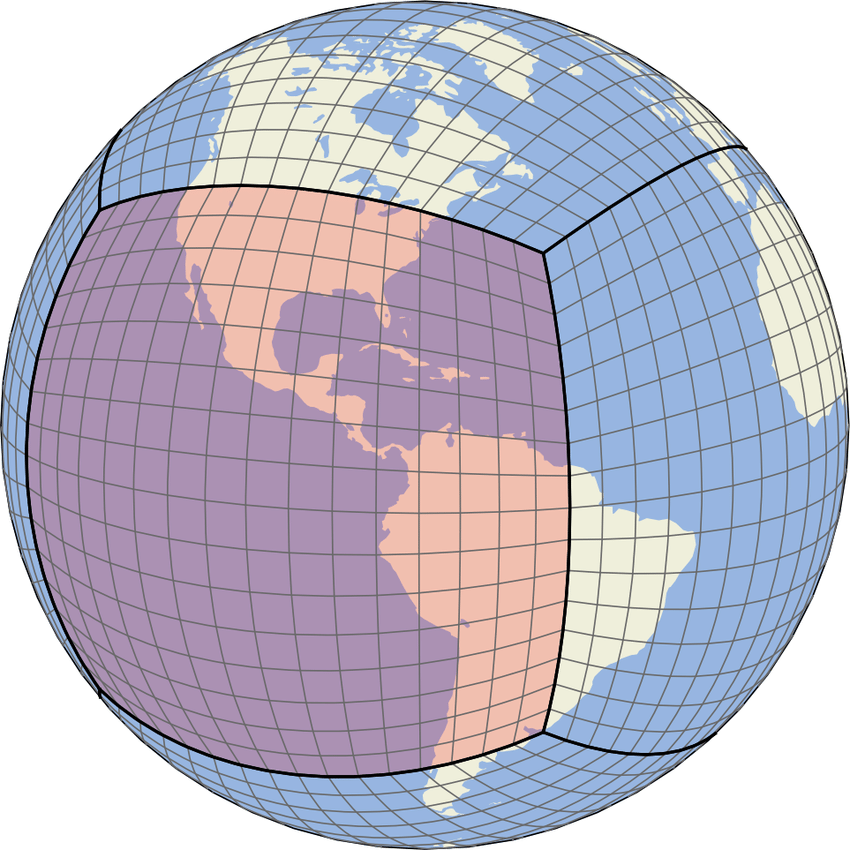 Space Weather Models
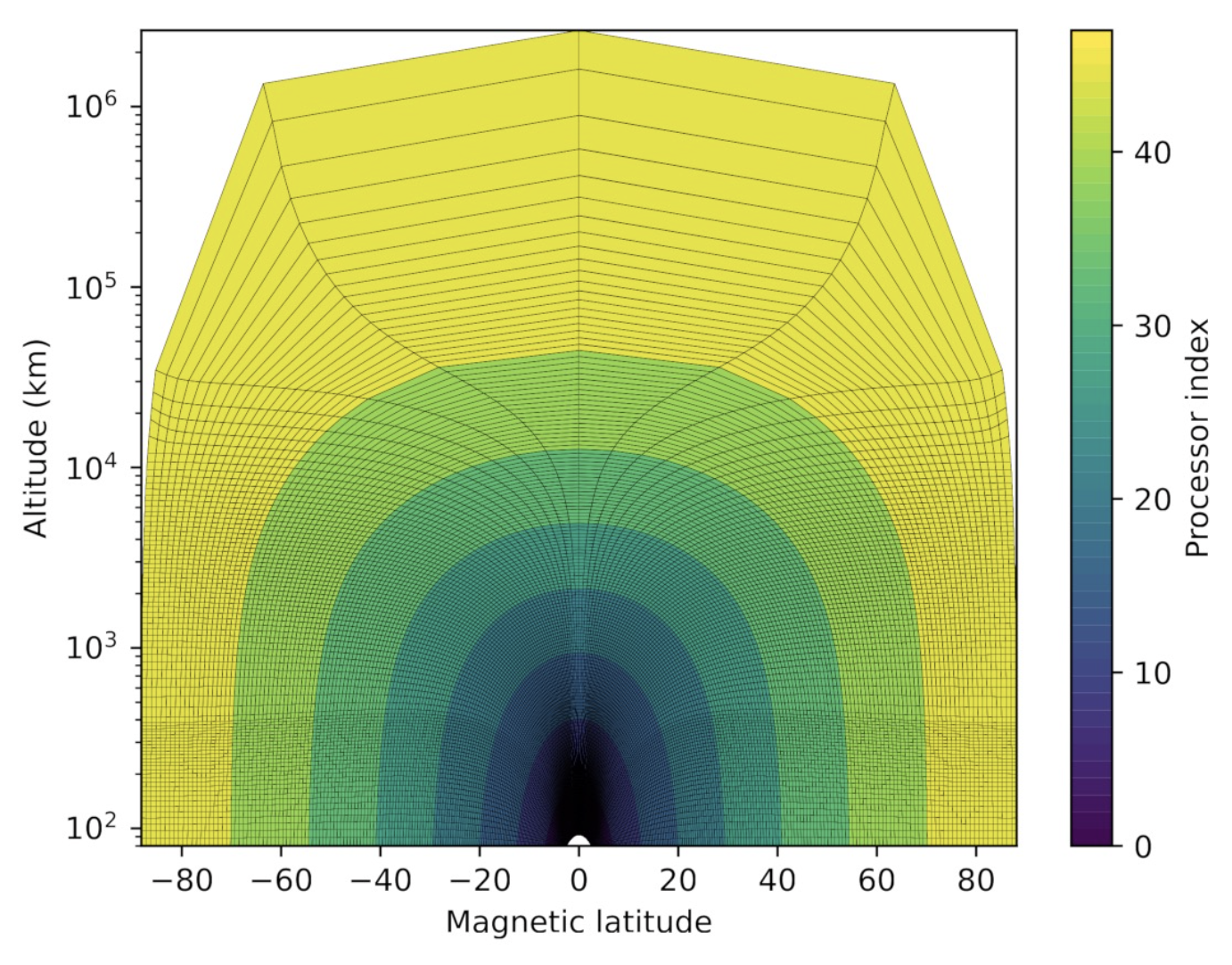 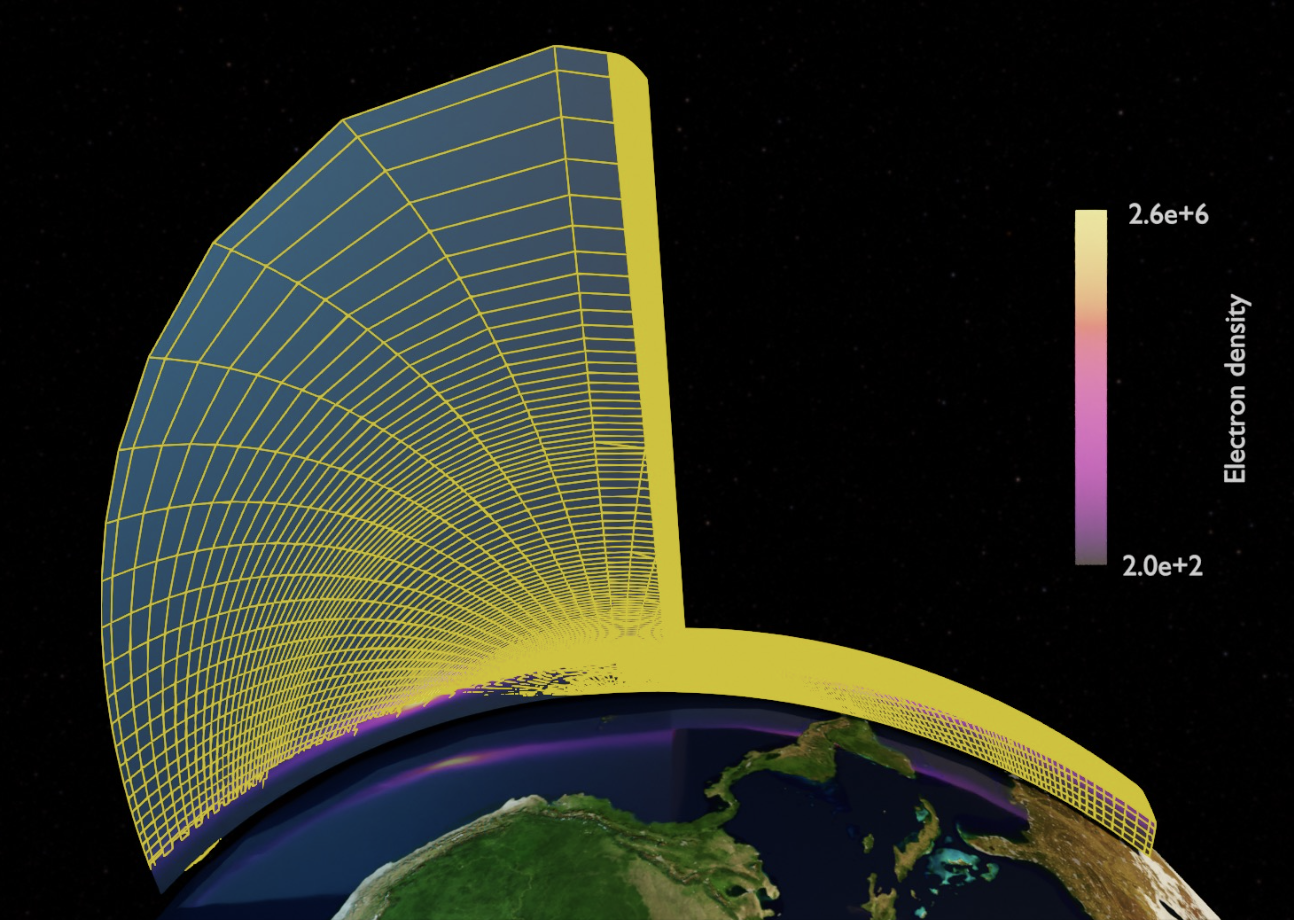 Will required parameter estimation approach to be added to JEDI.
Adapted from J. Haiducek & D. Kuhl’s integration of NRL’s 
PyIRI and SAMI3 into JEDI, May 2024.
ricardo.todling@nasa.gov
14
Enabling JEDI beyond Terrestrial Applications
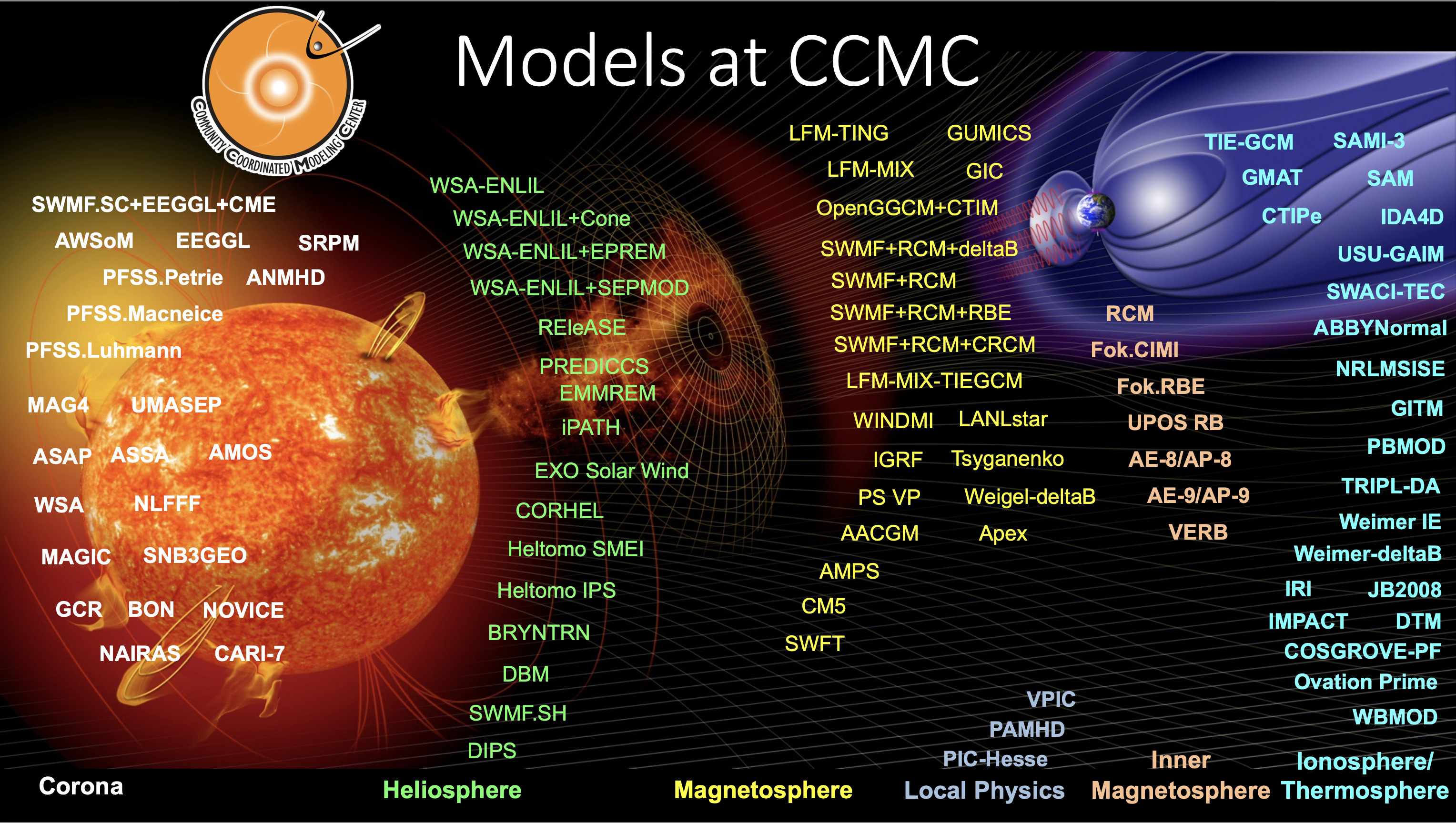 From M Kuznetsova & CCMC Team 2020: Into to CCMC
ricardo.todling@nasa.gov
15
Enabling JEDI beyond Terrestrial Applications
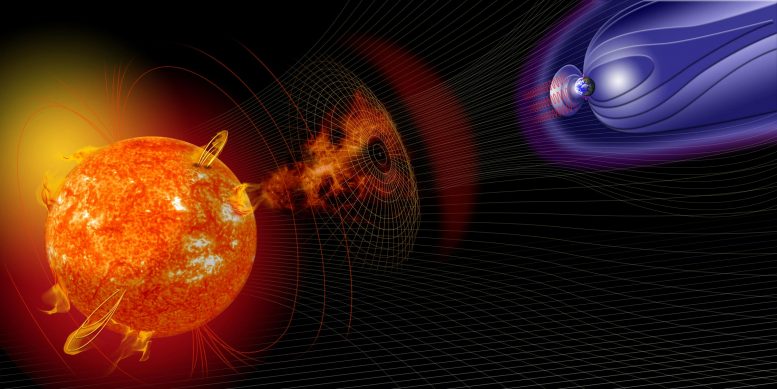 Magnetosphere:
    EnKF (Doxas et al.  2007)
    EnKF (Koller et al. 2007)
    Particle Filter (Nakano et al. 2008)
    OI (Merkin et al. 2016)
    EnKF-based (Godinez et al. 2016)
    SplitOp KF (Cervantes et al. 2020)
Photosphere:
   ETKF, LETKF  (Hickmann et al., 2015)
    Scale-Dep EnKF (Hickmann et al. 2016)
Thermosphere-Ionosphere & WAM:
    3D-Var (Wang et al. 2011)
    EAKF (Morozov et al. 2013)
    EnKF (Chartier et al. 2016)
    EnKF (Cheng et al. 2017)
    ROM-POD-KF (Mehta & Linares 2018)
    EnSRF (Cantrall et al. 2019)
    EAKF (Pedatella et al. 2020)
    EAKF (Hsu et al. 2021)
    4D-LETKF (Koshin et al. 2022)
Corona:
   EnKF (Butala et al. 2010)
Flares:
   4D-Var (Bélanger et al. 2007)
CME & Solar Wind:
   LETKF(Lang et al. 2017)
    VarDA (Lang et al. 2018, 2021)
From a methodology perspective, most of those used in the applications referred to here are available in JEDI, those that are not can be added.
Ionosphere:
    SGM-KF & EnKF (Scherliess et al. 2011)
    Nudging (Petry et al. 2014)
    EnKF (Chen et al. 2016)
    LETKF (Durazo et al. 2017)
ricardo.todling@nasa.gov
16
THANK YOUQUESTIONS?
ricardo.todling@nasa.gov
17
DISCLAIMER
I am an outsider to the SW Community.

 I have a biased Terrestrial Weather Quasi-Operational (NASA) perspective.

 Years of collab with NOAA brought me to understand their R2O concerns.

 My talk on JEDI should only be seen as a small part of the broader JCSDA vision of (for) JEDI. I speak for NASA GMAO.
ricardo.todling@nasa.gov
18